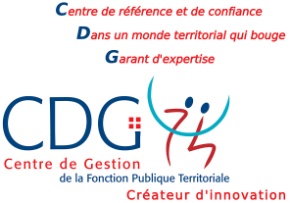 Centre de Gestion de la fonction publique territoriale de la Haute-Savoie
Présentation 
du CDG74
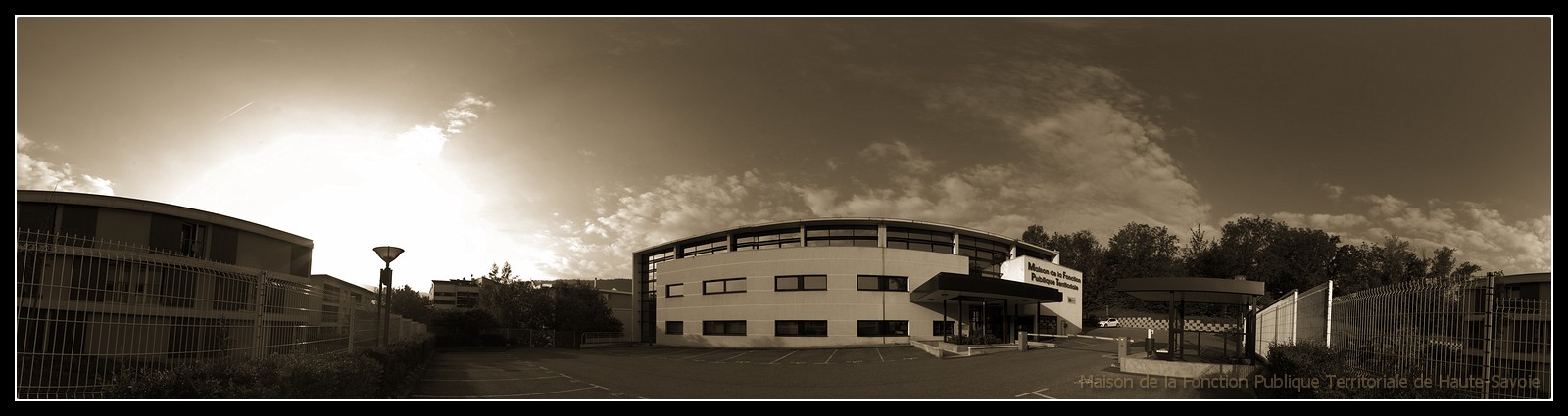 Les services proposés
Les tarifs
1
Qu’est ce qu’un Centre de Gestion ?
Il existe un Centre de Gestion par département
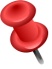 DEFINITION

Les Centres de Gestion sont des Etablissements publics locaux à caractère administratif qui ont pour vocation de participer à la gestion des personnels territoriaux et au développement des collectivités.
Les modes de financements
Présentation 
du CDG 74
Ces établissements gèrent le personnel (carrières, retraites,…) des collectivités qui leurs sont affiliées. C’est-à-dire toutes les collectivités du département ayant moins de 350 agents.
Ce sont des centres de ressources, qui permettent aux collectivités de disposer de certains services trop coûteux à développer
Les modes de financements
Les services proposés
Les modes de financements
Les tarifs
2
Pôle Accompagnement Social / RH
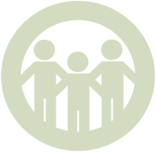 Le Centre de Gestion de la Haute-Savoie
L’organisation …
Pôle Santé au Travail
Pôle Instances 
Médicales
180 établissements affiliés
5 collectivités non affiliées
291 communes
18 000 agents territoriaux en fonction
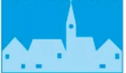 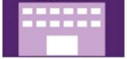 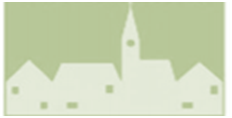 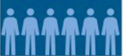 63 collaborateurs 
& 3 apprentis
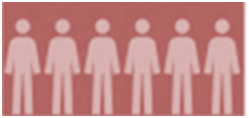 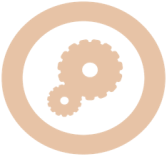 Pôle Recrutement/ Emploi / Mobilité
Direction Générale
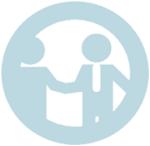 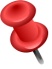 Les modes de financements
Présentation 
du CDG 74
Pôle Ressources
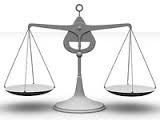 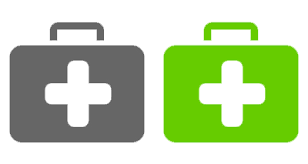 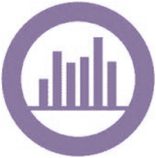 Les modes de financements
Cellule communication
Les services proposés
Pôle Carrières & Retraites
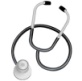 Expertise Juridique
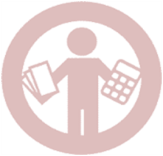 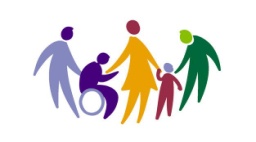 Cellule Handicap
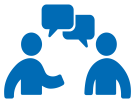 En 2014, le CDG 74 gérait  …
Les modes de financements
Les tarifs
3
[Speaker Notes: L’établissement est géré par un conseil d’administration élu pour 6 ans. Le président du CDG74 est M. Antoine de Menthon.]
Les services proposés par le CDG 74
Obligatoire pour les collectivités affiliées,les collectivités non affiliées peuvent y adhérer volontairement

Une cotisation unique pour à un ensemble de services
Les services de la cotisation obligatoire
Les modes de financements
Présentation 
du CDG 74
Les services de la cotisation additionnelle
Obligatoire pour les collectivités affiliées,les collectivités non affiliées peuvent y adhérer volontairement

Une cotisation unique pour un ensemble services
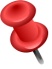 Les modes de financements
Le CDG 74 propose différents services aux collectivités
Les services proposés
Les services facultatifs
Pour toutes les collectivités qui le souhaitent (affiliées ou non)

Une convention par service
Les modes de financements
Les tarifs
4
Les services OBLIGATOIRES
Instances Médicales

 Commissions de réforme

 Comité médical
Les modes de financements
Présentation 
du CDG 74
L’emploi dans les collectivités
 Publication et suivi des offres d’emploi

 Aide des agents en terme de reclassement et de mobilité dans l’emploi

 Assure le suivi des fonctionnaires momentanément privés d’emploi
Organisation des concours et examens : 

 Concours

 Examens professionnels
Gestion des carrières

 Suivi de toute la carrière des agents

 Assistance des collectivités en matière statutaire
Organisation des Instances consultatives
 
 Comité technique et CHSCT

 Commissions administratives paritaires

 Conseils de discipline
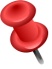 Les modes de financements
Les services proposés
Les services obligatoires
Les modes de financements
Les tarifs
5
Les services de la cotisation additionnelle
Le service de médiation
Expertise juridique
Assistance sur les dossiers retraites
Les modes de financements
Présentation 
du CDG 74
ont créé, une charte concernant le détachement d’emploi fonctionnel
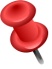 Les modes de financements
Les services proposés
Afin mettre en place de bonnes pratiques en matière de décharge de fonction des cadres dirigeants et des  agents en difficultés dans leur collectivité.
Les services obligatoires
Les services facultatifs
Le Recours Administratif 
Préalable Obligatoire
L’additionnelle
Procédures par lesquelles une personne, souhaitant contester une décision administrative lui étant défavorable, est tenue de former un recours devant l'autorité administrative préalablement à toute saisine du juge administratif. Le décret d’application concernant cet article n’est pas encore paru.
Les modes de financements
Les tarifs
6
L’additionnelle
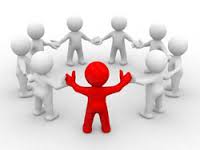 Prise en charge des coûts pédagogiques de l’apprentissage
Les médailles
Depuis le 1er janvier 2015, le CDG74 instruit les dossiers de médailles d’honneur régionales, départementales et communales.
Les modes de financements
Présentation 
du CDG 74
Qui permet la mise en place d’une licence professionnelle en alternance dans les collectivités
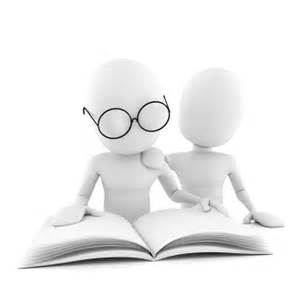 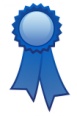 Ces médailles sont décernées deux fois par an à l’occasion du 1er janvier et du 14 juillet
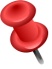 Partenariat entre l’Université de Savoie
Les modes de financements
Les services proposés
FORMASUP : organisme gestionnaire de l’apprentissage à l’Université
Prise en charge des frais pour mise en place de congés de formation
Les services obligatoires
Les services facultatifs
Partenariat entre le CDG 74 et FORMASUP
L’additionnelle
Réduire les coûts pour les collectivités
Les modes de financements
Les tarifs
Le but de l’accord
7
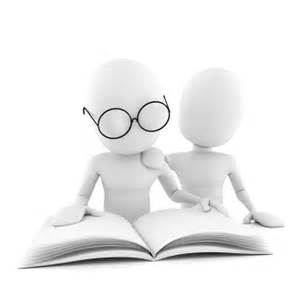 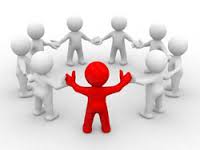 L’additionnelle
Prise en charge des frais de gestion sur les contrats aidés mis en place et gérés par le CDG
Entretiens exploratoires des ateliers mobilité
Les modes de financements
Présentation 
du CDG 74
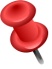 Les modes de financements
Les services proposés
Outils d’aide au recrutement
Les services obligatoires
Mise à disposition d’un guide aidant aux différentes étapes du recrutement :
Les services facultatifs
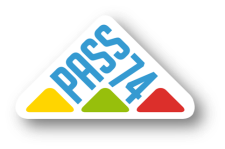 Prise en charge des frais de gestion des contrats d’action sociale & prévoyance
A NOTER
Pour chaque étape de la procédure des supports adaptés sont proposés 
(modèle de fiche de poste, grille d’analyse, …)
L’additionnelle
L’adhésion à l’additionnelle permet la gratuité des frais de gestion liés au dispositif d’action sociale présenté précédemment
Les modes de financements
Les tarifs
8
L’additionnelle
CNRACL = 
Caisse Nationale de Retraites des Agents des Collectivités Locales
Avec la Maison de l’Economie Développement d’Annemasse
La convention JAPRO
L’opération JAPRO consiste à la mise en relation d’une personne souhaitant entrer dans la fonction publique territoriale et une personne déjà en poste
Les modes de financements
Présentation 
du CDG 74
Information sur les droits a la retraite et dossiers «CNRACL»
Depuis 1987 :
La réalisation totale des dossiers CNRACL
Mission d’information sur la réglementation de la CNRACL
Le pôle emploi/recrutement/mobilité du CDG 74 informe des personnes intéressées
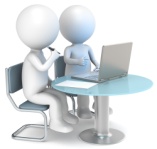 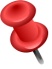 Les modes de financements
Les services proposés
Les services obligatoires
Mission de contrôle des dossiers transmis à la caisse
Mission d’assistance à l’élaboration des dossiers
Le Centre de Gestion fait une première sélection des personnes
Les services facultatifs
L’additionnelle
Les modes de financements
Les tarifs
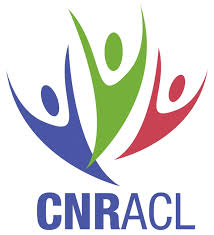 Depuis janvier 2008, le partenariat entre les CDG et la Caisse des Dépôts & Consignations a permis au CDG74 de proposer aux collectivités qui le souhaitent …
Les personnes sélectionnées sont mis en relation avec une personne déjà en poste dans une collectivité territoriale du  Genevois
9
Les services FACULTATIFS
Panorama des services facultatifs
Les modes de financements
Présentation 
du CDG 74
Service de médecine de prévention

 Prévention des risques professionnels, hygiène et sécurité

Handicap
Assistance sur les payes

 Assistance sur les dossiers retraites

 Assurance des risques statutaires

Aide au retour à l’emploi 

Assistance juridique statutaire
Assistance au recrutement

 Conseil en organisation

 Assistance à l’élaboration des schémas de mutualisation

Ateliers mobilité

Accès à l’emploi titulaire
Le Pass 74

 Prévoyance
Service Archivistes

 Secrétariat de Mairie

 Agents mis à disposition
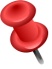 Les modes de financements
Les services proposés
Les services obligatoires
Assistance administrative
Emploi / Recrutement / Mobilité
Santé au travail
Action sociale et prévoyance
Mise à disposition d’agents
Les services facultatifs
Les modes de financements
Les tarifs
10
Les services FACULTATIFS
LA SANTÉ AU TRAVAIL
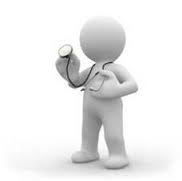 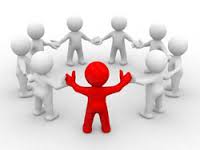 Les modes de financements
Présentation 
du CDG 74
Trois services interviennent dans la protection de la santé des salariés
Service de médecine de prévention
La prévention des risques professionnels, hygiène & sécurité
La cellule 
handicap
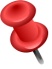 Les modes de financements
Les services proposés
Mission d'inspection conformément aux dispositions du décret 85-603 du 10 juin 1985
(pour les collectivités adhérentes au service)
Conseil auprès des collectivités dans les domaines de la protection de la santé des agents au travail
Information, sensibilisation des collectivités/
agents sur le handicap et l’emploi de personnes en situation  de handicap dans la fonction publique territoriale
Aide au montage de demandes d’aide auprès du FIHP
Suivi d’environ 
10 000 agents
Dans plus de 340 collectivités ou établisse-ments
Visites médicales périodiques
Animations & actions sur le milieu professionnel afin de réduire les risques de maladies ou d’accidents
Les services obligatoires
Les services facultatifs
Les modes de financements
Les tarifs
11
[Speaker Notes: La cellule handicap : 
Participe également à l’organisation pré-celulle de reclassement, conseil en accessibilité, apprentissage et handicap]
Les services FACULTATIFS
ASSISTANCE ADMINISTRATIVE
Réalisation des paies & instruction des dossiers chômage
Les modes de financements
Présentation 
du CDG 74
Le CDG participe à l’élaboration des paies pour les collectivités qui le souhaitent.
Concernant le chômage, le CDG74 accompagne les collectivités dans :
Cette prestation comprend :
Les avantages :
Réduction des coûts liés à la production de la paie
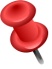 Les modes de financements
Les services proposés
Permettant de calculer les allocation chômage
Les services obligatoires
Permet aux collectivités de se recentrer sur des activités RH a forte valeur ajoutée
Les services facultatifs
Gain de temps pour les collectivités
L’Instruction & montage des dossiers d’indemnisation chômage pour leurs agents titulaires & non titulaires
Les modes de financements
Les tarifs
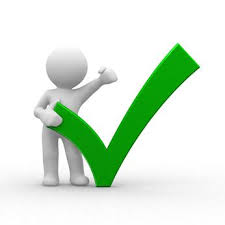 12
[Speaker Notes: Paies : Le CDG assure la mise sous contrôle des risques liés à la paie, une fiabilité et une sécurisation des données dans un domaine de plus en plus complexe. 
Chomage: l’instruction et le montage des dossiers d’indemnisation chômage pour leurs agents titulaires et non titulaires, leur permettant de calculer les allocations chômage.]
Les services FACULTATIFS
Les collectivités sont en auto-assurance concernant les allocations chômage pour leurs agents titulaires.
Elles ne peuvent donc pas faire appel à Pôle Emploi pour le calcul des allocations chômages.
ASSISTANCE ADMINISTRATIVE
Les modes de financements
Présentation 
du CDG 74
Aide au retour à l’emploi
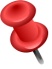 Les modes de financements
Les services proposés
Les dossiers chômage
Demandent une formation longue et payante
Sont très règlementés
Sont complexes et demandent une certaine expertise
Ne sont pas très fréquents
Le CDG 74 propose de gérer cette activité
Ce qui permet
Un gain de temps
Un gain d’argent 
Les dossiers sont réalisés par un expert
Suivent parfaitement la réglementation
Les services obligatoires
Les services facultatifs
Les modes de financements
Les modes de financement
13
[Speaker Notes: Temps de formation : 3 jours environ]
Les services FACULTATIFS
ASSISTANCE ADMINISTRATIVE
Les modes de financements
Présentation 
du CDG 74
Contrat d'assurance groupe des « risques sociaux statutaires »
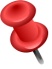 Une assurance couvrant votre collectivités en cas de maladie, de congés maternité, d’accidents ou de décès de l’un de vos agents
Négocie les prix afin de proposer une offre avantageuse

  Gère le contrat, notamment des appels de cotisations annuelles et des demandes de remboursement de salaires et de dépenses de soins
Toutes les collectivités affiliées au CDG74
Les modes de financements
Les services proposés
Les services obligatoires
Les services facultatifs
Qu’est ce que c’est ?
Les modes de financements
Les tarifs
Le CDG dans tout ça ?
Pour qui ?
14
Les services FACULTATIFS
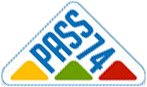 Le CDG 74 a mis en place en juillet 2010 un contrat-cadre action sociale
ACTION SOCIALE & PREVOYANCE
Les modes de financements
Présentation 
du CDG 74
Choisissez les prestations que vous souhaitez offrir à vos agents
Construisez une politique d’action sociale en proposant à vos agents des services tels que :
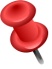 Les modes de financements
Les services proposés
Les services obligatoires
Les services facultatifs
Les modes de financements
Les tarifs
15
[Speaker Notes: Pass 74 : Solidaire > services > Action +
Selon le niveau de prestation que l’on choisi les cotisations ne sont pas les mêmes. Dans tous les cas ils y aura tous les services affichés ici mais ils n’y en aura pas le même nombre ou ne seront pas de la même valeur selon le niveau de prestation choisi.]
Les services FACULTATIFS
Qu’est ce que le risque prévoyance ?
Le maintien de salaire des agents en cas de congés pour indisponibilité physique ou invalidité
ACTION SOCIALE & PREVOYANCE
Les modes de financements
Présentation 
du CDG 74
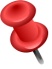 Les modes de financements
Les services proposés
Les services obligatoires
Les services facultatifs
Les modes de financements
Les tarifs
16
Les services FACULTATIFS
Emploi / recrutement / mobilité
Les modes de financements
Présentation 
du CDG 74
Conseil en organisation
Assistance au recrutement
Le CDG 74 intervient par des diagnostics organisationnels afin :
Le CDG74 propose une aide et des outils pour assurer un recrutement en adéquation avec le profil du poste.
Pour cela les professionnels du CDG 74 vous accompagnent à travers 4 étapes principales :
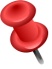 D’aider les collectivités à se réorganiser dans un contexte de mouvance territoriale, d’évolutions législatives et de contraintes budgétaires fortes
De permettre aux collectivités d’améliorer leur organisation pour une meilleure efficacité et ainsi faire face aux évolutions
Les modes de financements
Les services proposés
Les services obligatoires
Les services facultatifs
Les avantages :
Les modes de financements
Les tarifs
17
Les services FACULTATIFS
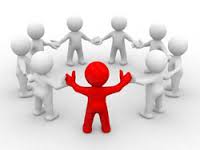 Emploi / recrutement / mobilité
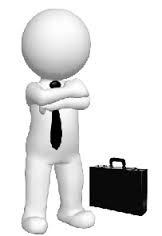 Les modes de financements
Présentation 
du CDG 74
Les Ateliers mobilités
Accès à l’emploi titulaire
Accompagner  des agents à la mobilité hors de leur collectivité ou établissement d’origine
Disposition phare de la loi Sauvadet permettant la titularisation d’agents contractuels dans la FPT
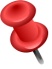 Les modes de financements
Les services proposés
Les services obligatoires
Les services facultatifs
Les modes de financements
Les tarifs
18
Les services FACULTATIFS
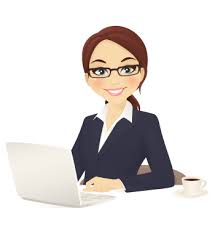 AGENTS MIS À DISPOSITION
Les modes de financements
Présentation 
du CDG 74
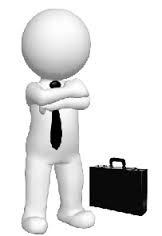 Le service Archivistes du CDG
Le secrétariat de Mairie Itinérant
Suivi strict des normes & réglementations
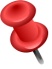 Les modes de financements
Les services proposés
6 Archivistes diplômés et expérimentés
Quoi ?
Les services obligatoires
Les services facultatifs
Où ?
Pour …
Les modes de financements
Les tarifs
Qui ?
La mission
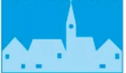 Des Communes
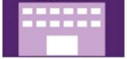 Des EPCI
19
Les services FACULTATIFS
AGENTS MIS À DISPOSITION
Près de 75 agents mis à disposition en 2009, correspondant à un peu plus de 40 emplois équivalents temps plein
Les modes de financements
Présentation 
du CDG 74
Le CDG 74
Gère des agents temporaires spécialisés dans différents domaines qui sont mis à disposition des collectivités
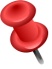 Les modes de financements
Les services proposés
Les services obligatoires
Les services facultatifs
Dans le cadre
 D’une convention de mise à disposition signée par le CDG et la collectivité
Pour des missions
De renfort
De remplacements
Les modes de financements
Les tarifs
20
Les TARIFS
Tarifs de 2016
Les services OBLIGATOIRES
Tarifs 2015
Les cotisations sont établies sur la masse salariale des agents titulaires, stagiaires et non titulaire de droit public déclarées dans « AGIRHE »
Les modes de financements
Présentation 
du CDG 74
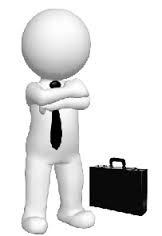 Les modes de financements
Les services proposés
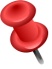 Les modes de financements
Les tarifs
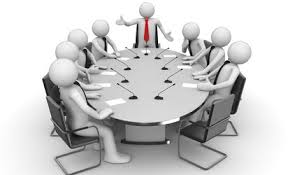 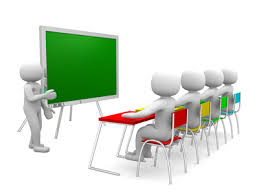 Les services obligatoires
21
Les TARIFS
Le recours administratif préalable obligatoire
L’additionnelle
Prise en charge des coût des la convention JAPRO
Les modes de financements
Présentation 
du CDG 74
Prise en charge des coûts pédagogique d’apprentis-sage
Le service de médiation
Taux de cotisation :

0.22% de la masse salariale

Pour ….

Voté par le CA du 28 Novembre 2015
Les médailles
Les modes de financements
Les services proposés
Prise en charge des frais congés formation
Assistance juridique statutaire
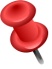 Les modes de financements
Les tarifs
Prise en charge des frais de gestion des contrats d’action social et prévoyance
Prise en charge des frais de gestion sur les contrats aidés
Entretiens exploratoires des ateliers mobilités
Outils d’aide au recrutement
Les services obligatoires
Assistance sur les dossiers retraites
Les services facultatifs
L’additionnelle
22
[Speaker Notes: Solidaire > services > Action +]
Les TARIFS
Les services FACULTATIFS
Les modes de financements
Présentation 
du CDG 74
Médecine professionnelle préventive 
0.39%
Les modes de financements
Les services proposés
Santé au travail
Prévention des risques professionnels, hygiène et sécurité :
 0.28 %
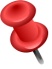 Les modes de financements
Les tarifs
Cellule handicap 
Convention avec le FIPH
Les services obligatoires
Les services facultatifs
23
Les TARIFS
Les services FACULTATIFS
Les modes de financements
Présentation 
du CDG 74
Assistance administrative
Les modes de financements
Les services proposés
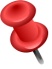 Les modes de financements
Les tarifs
Les services obligatoires
Les services facultatifs
24
Les TARIFS
Les services FACULTATIFS
Les modes de financements
Présentation 
du CDG 74
Emploi / Recrutement / Mobilité
Emploi recrutement
Les modes de financements
Les services proposés
Conseil en organisation
Mission tarif journée : 520€
Mission tarif demi-journée : 350€
Ateliers mobilité (tarifs selon convention)
Entretiens exploratoires compris dans l’additionnelle
Assistance à l’élaboration des schémas de mutualisation
Taux horaire + 7% de frais de gestion
Assistance au recrutement
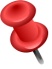 Les modes de financements
Les tarifs
Les services obligatoires
Aide au recrutement 
Mission tarif journée : 520€
Mission tarif demi-journée : 350€
Test de positionnement : 
385€ par candidat
Les services facultatifs
25
Les TARIFS
Les services FACULTATIFS
Les modes de financements
Présentation 
du CDG 74
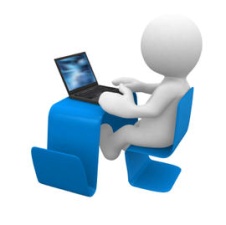 Les modes de financements
Les services proposés
Agents mis à disposition
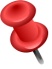 Les modes de financements
Les tarifs
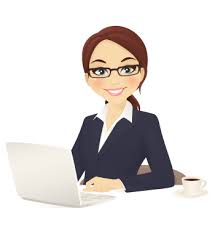 Les services obligatoires
Les services facultatifs
26
Conclusion
Services obligatoires
Services facultatifs
L’additionnelle
Présentation 
du CDG74
Les services proposés
Assistance sur les paies
Assistance au recrutement
La mise en place d’une action sociale
Les tarifs
Conseil en organisation
Assistance à l’élaboration des schémas de mutualisation
CONCLUSION
27
MERCI pour votre attention !Avez-vous des questions ?
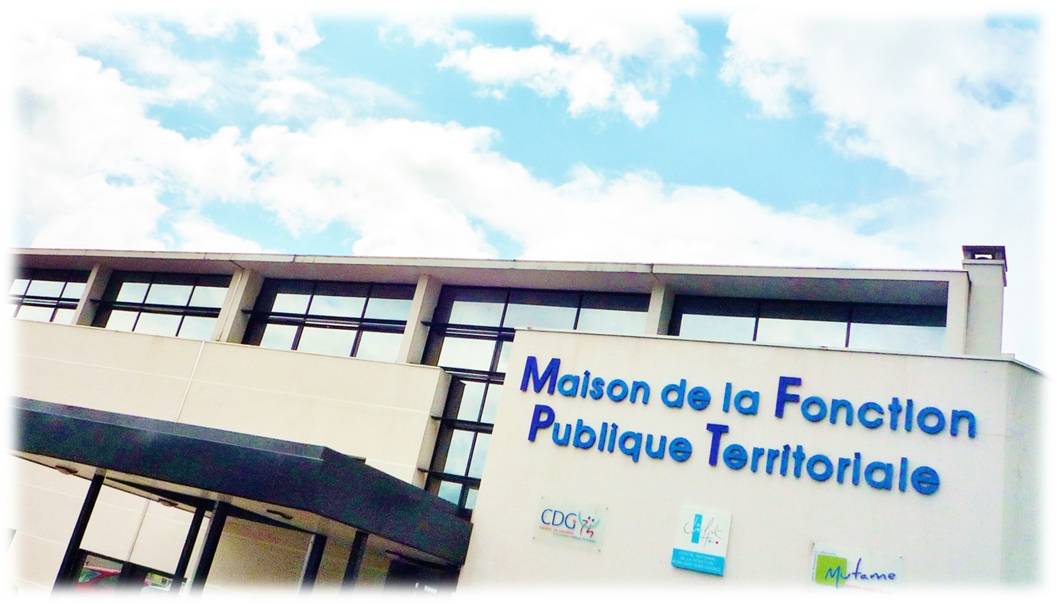 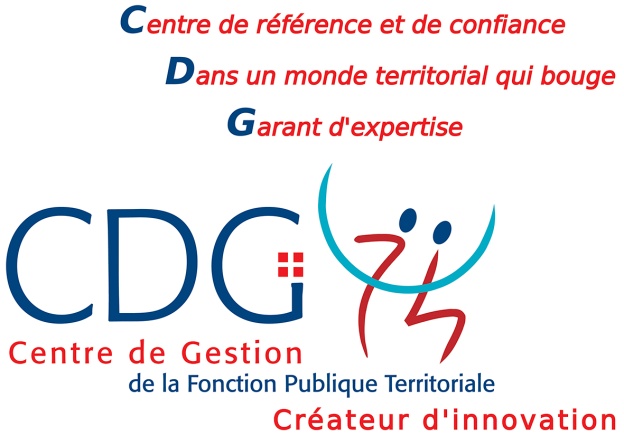 Réalisation : Solène BOYRIES
28